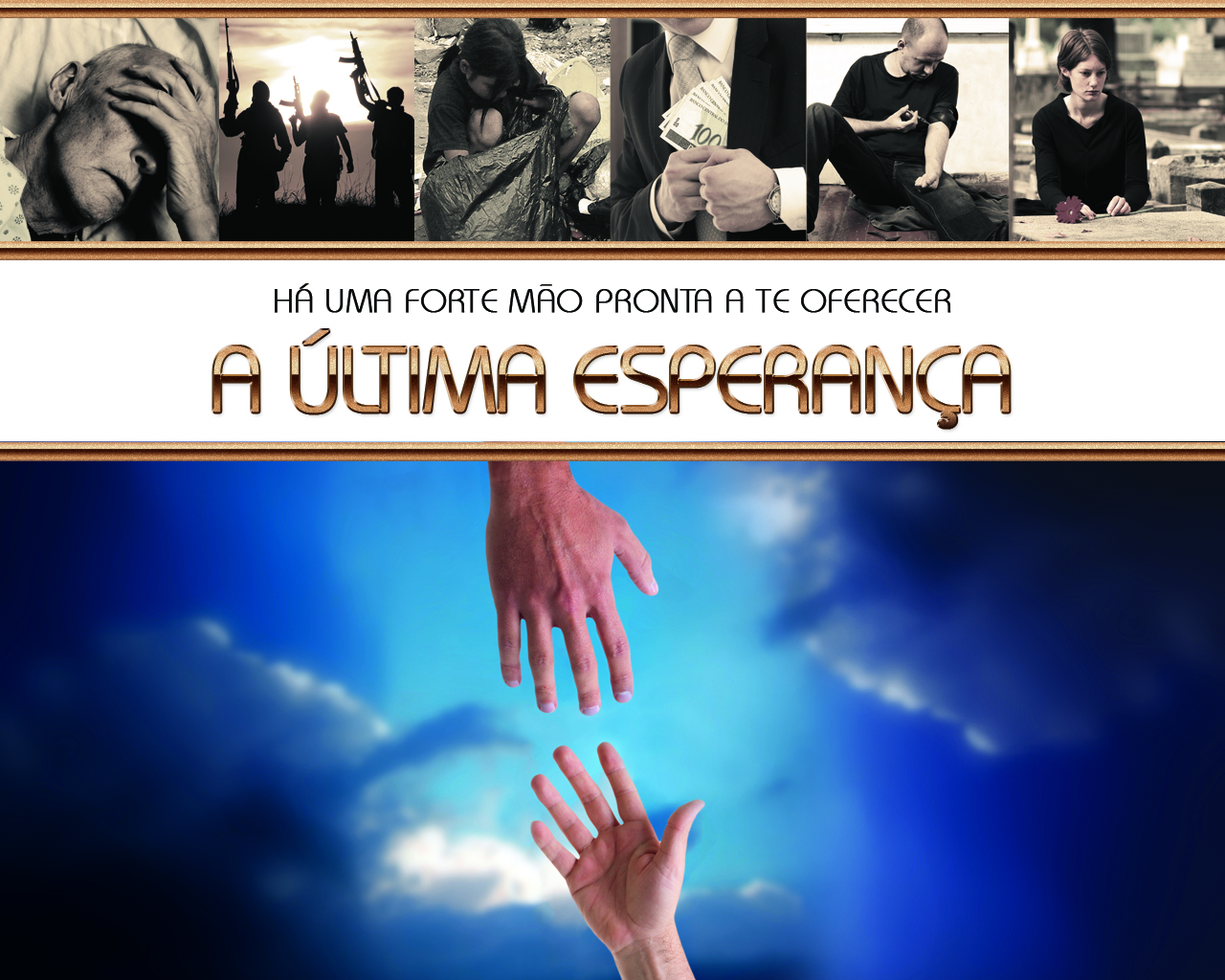 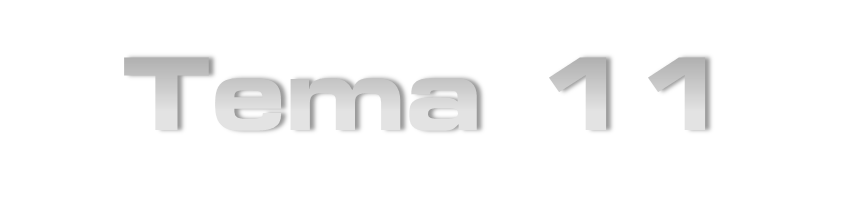 UMA NOVA ESPERANÇA
Sardes
(Cântico de Alegria 1798 a 1833 D.C.)
Sardes foi uma das cidades legendárias da Ásia Menor, onde hoje é a Turquia. No sétimo século a.C., Sardes foi a capital da Lídia. Ouro foi encontrado no rio próximo de Sardes e reis que moravam lá foram renomados por sua riqueza.
Apocalipse 3:1-6:
“Ao anjo da igreja em Sardes escreve: Estas coisas diz aquele que tem os sete Espíritos de Deus e as sete estrelas: Conheço as tuas
Apocalipse 3:1-6:
obras, que tens nome de que obras, que tens nome de que vives e estás morto.
Sê vigilante e consolida o resto que estava para
Apocalipse 3:1-6:
morrer, porque não tenho achado íntegras as tuas obras na presença do meu Deus.”
Apocalipse 3:1-6:
“Lembra-te, pois, do que tens recebido e ouvido, guarda-o e arrepende-te. Porquanto, se não vigiares, virei como ladrão, e não conhecerás de modo algum em que hora virei contra ti.”
Apocalipse 3:1-6:
“Tens, contudo, em Sardes, umas poucas pessoas que não contaminaram as suas vestiduras e andarão de branco junto comigo, pois são dignas.”
Apocalipse 3:1-6:
“O vencedor será assim vestido de vestiduras brancas, e de modo nenhum apagarei o seu nome do Livro da Vida; pelo contrário, confessarei o seu
Apocalipse 3:1-6:
nome diante de meu Pai e diante dos seus anjos. 
Quem tem ouvidos, ouça o que o Espírito diz às igrejas.”
A cidade de Sardes foi construída sobre uma rocha (1150 a.C.), ficava numa elevação de cerca de 500 metros. Era a capital do império da Lídia, um dos mais ricos do mundo antigo.
Elogio
Muito pouco havia para ser elogiado. “Tens em Sardes, umas poucas pessoas que não contaminaram as suas vestiduras…”
Elogio
o restante vivia de aparência, do passado. Era um vivo morto.
Conselho
“Sê vigilante e consolida o resto que estava para morrer…Lembra-te, do que tens recebido e ouvido, guarda-o e arrepende-te…” (Ap. 3:1).
Promessa
“O vencedor será assim vestido de vestiduras brancas, e de modo nenhum apagarei o seu nome do livro da vida, pelo contrário,
Promessa
confessarei o seu nome diante de meu Pai e diante dos seus anjos”. (Ap. 3:5)
Sardes representa o quinto período do cristianismo na terra quando ocorreu a reforma protestante sob Martinho Lutero e outros.
Grande Conflito, 375
“Ao pregar a doutrina do segundo advento, Guilherme Miller e seus companheiros haviam trabalhado com o único propósito de despertar
Grande Conflito, 375
os homens ao preparo para o juízo. Tinham procurado acordar os que professavam a religião, para a verdadeira esperança da igreja,
Grande Conflito, 375
e levá-los a sentir a necessidade de uma experiência cristã mais profunda; trabalhavam, também, para acordar os
Grande Conflito, 375
não conversos ao dever de imediato arrependimento e conversão a Deus.”